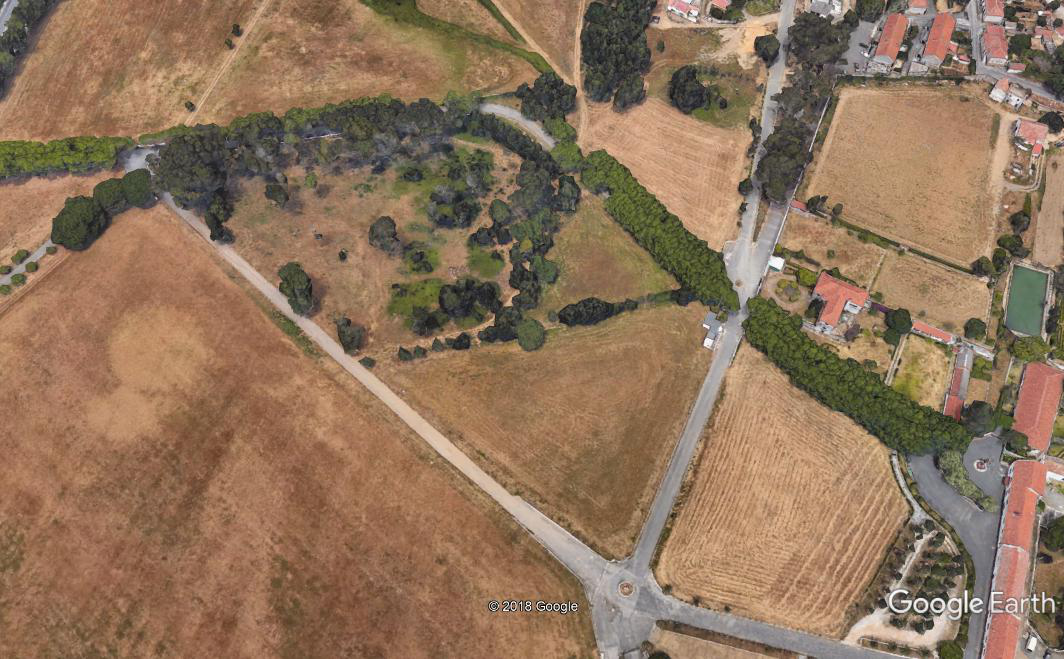 I DUATLO DE SINTRA 11 de Novembro de 2018
Partida
Meta
Estacionamento
P. Transição
1ª Corrida 200m (1 volta) 2ª Corrida 200m (1 volta)
Partida 
Meta           
1ª Corrida
2ª Corrida
Transição
BENJAMINS
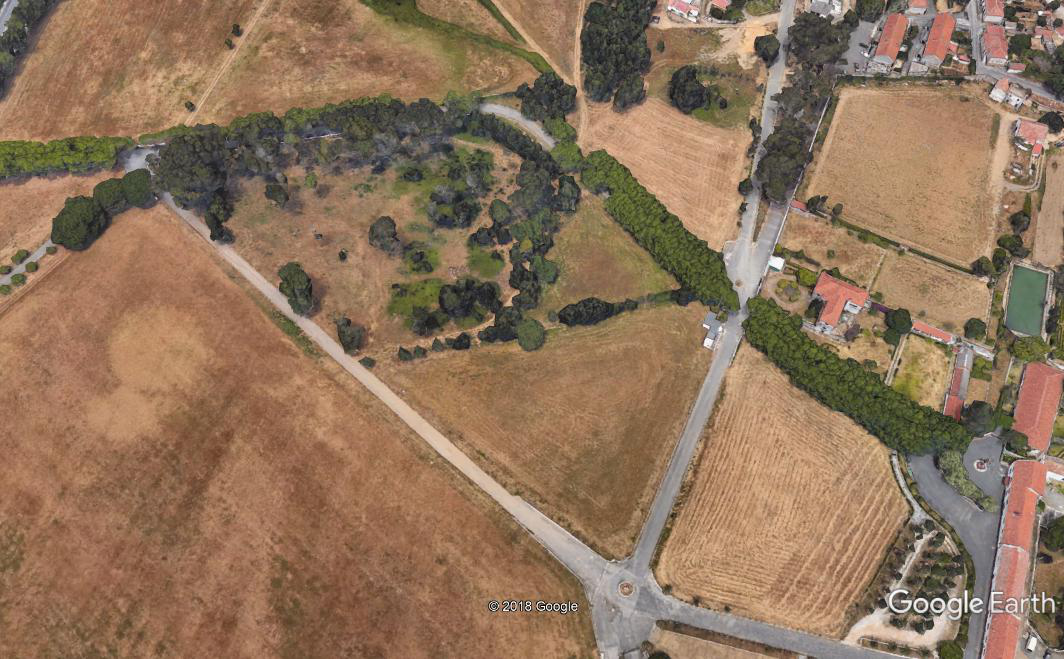 Partida
Meta
P. Transição
DISTÂNCIAS:
1275m
1x
Ciclismo
BENJAMINS
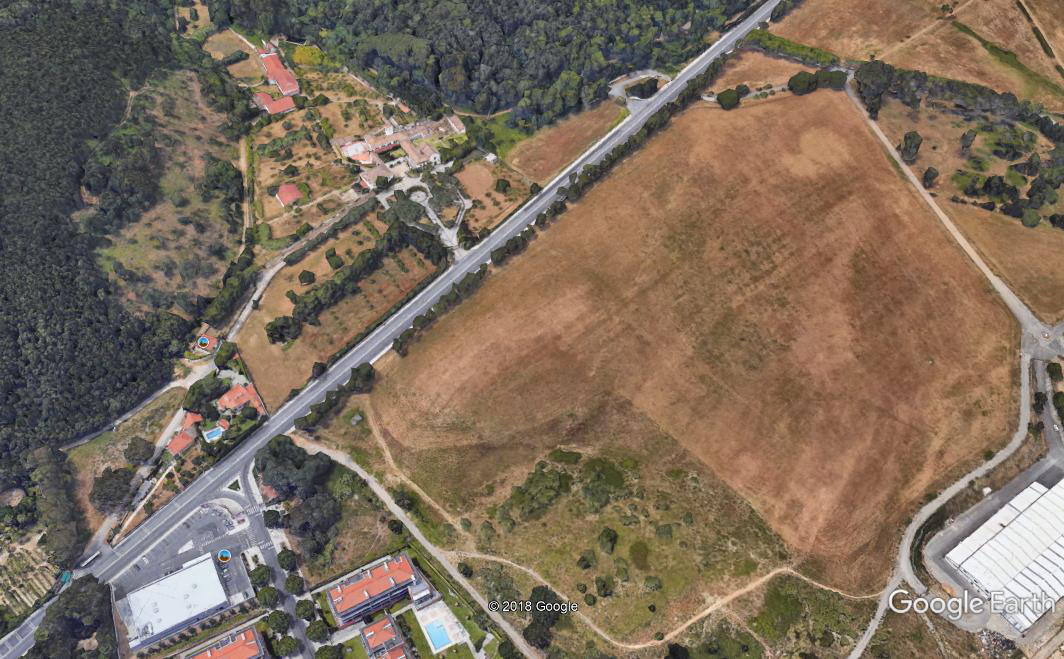 1ª Corrida 400m (1 volta) 2ª Corrida 400m (1 volta)
Partida 
Meta           
1ª Corrida
2ª Corrida
Transição
INFANTIS
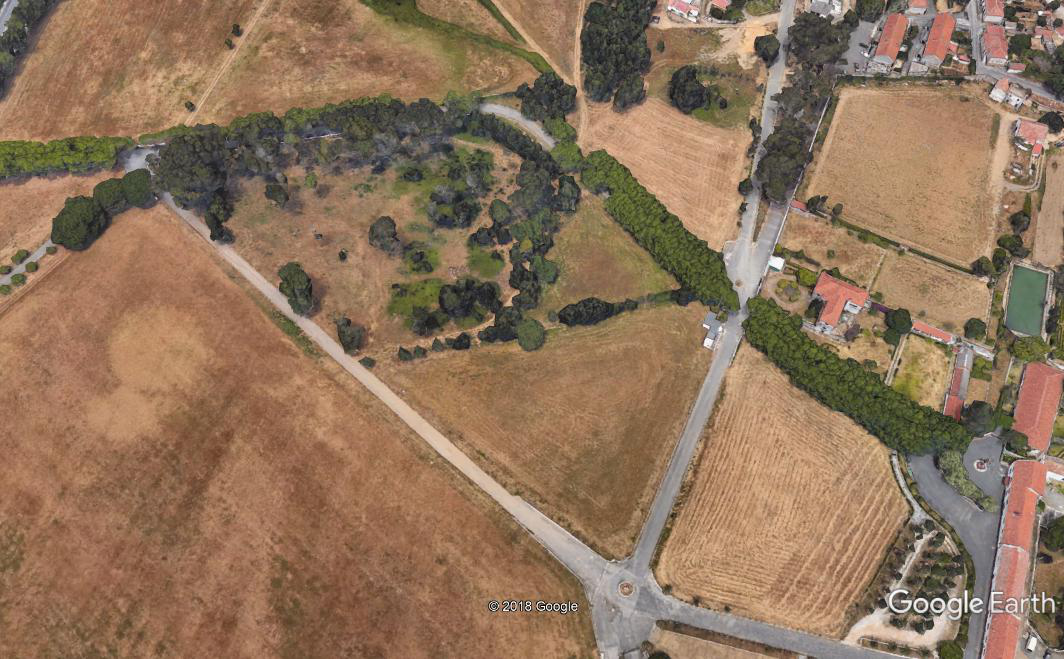 Retorno
Partida
Meta
P. Transição
DISTÂNCIAS:
2550m
2x
Ciclismo
INFANTIS
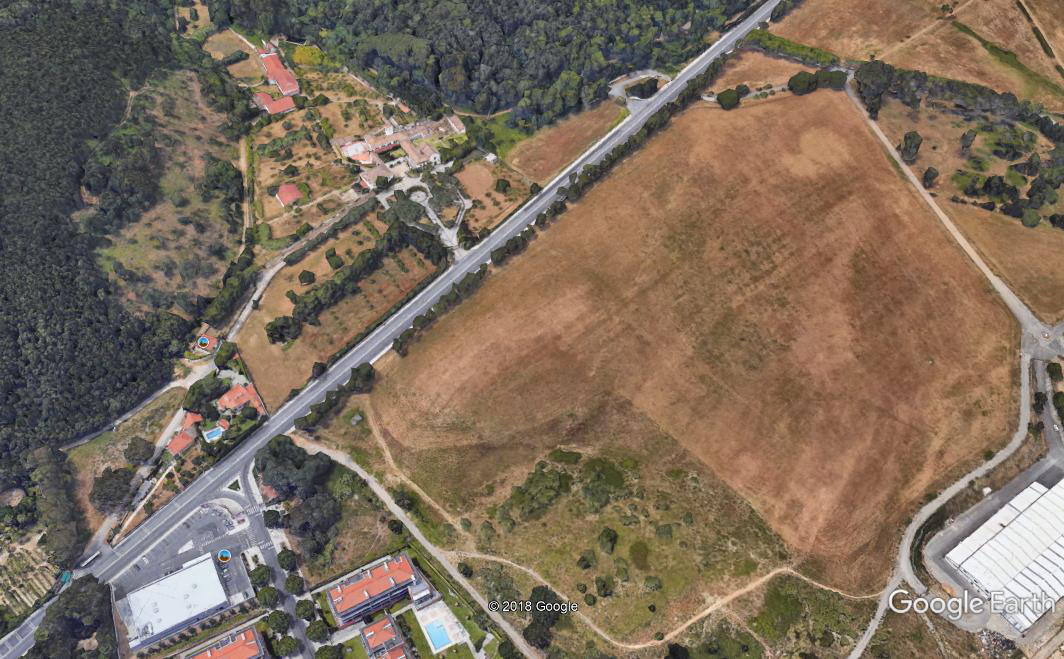 1ª Corrida 600m (1 volta) 2ª Corrida 600m (1 volta)
Partida 
Meta           
1ª Corrida
2ª Corrida
Transição
INICIADOS
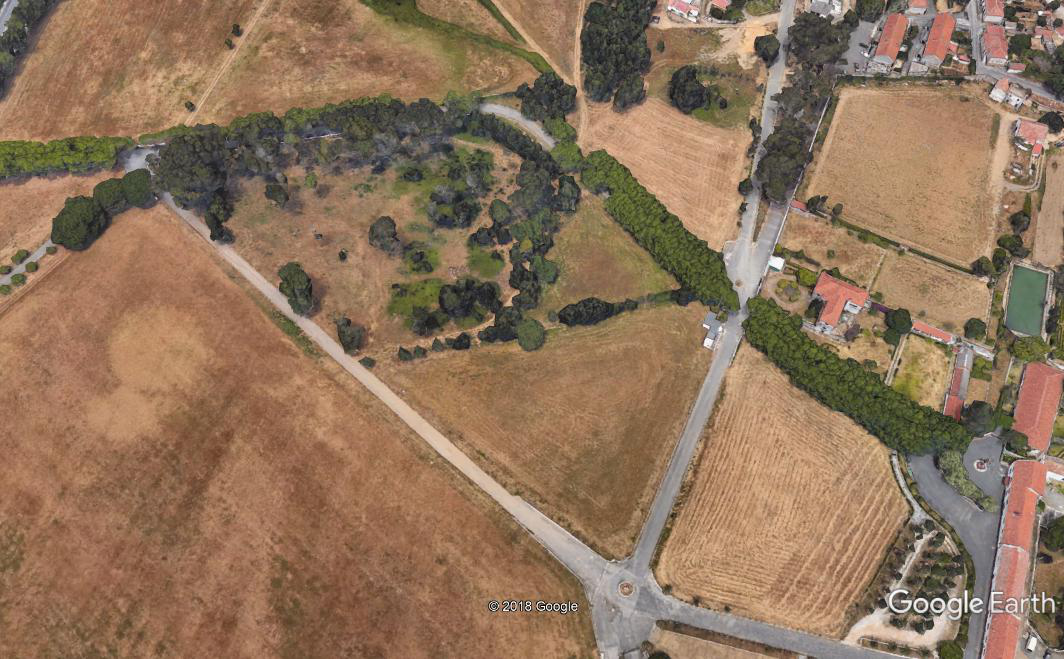 Retorno
Partida
Meta
P. Transição
DISTÂNCIAS:
1275 m
1x
Ciclismo
INICIADOS
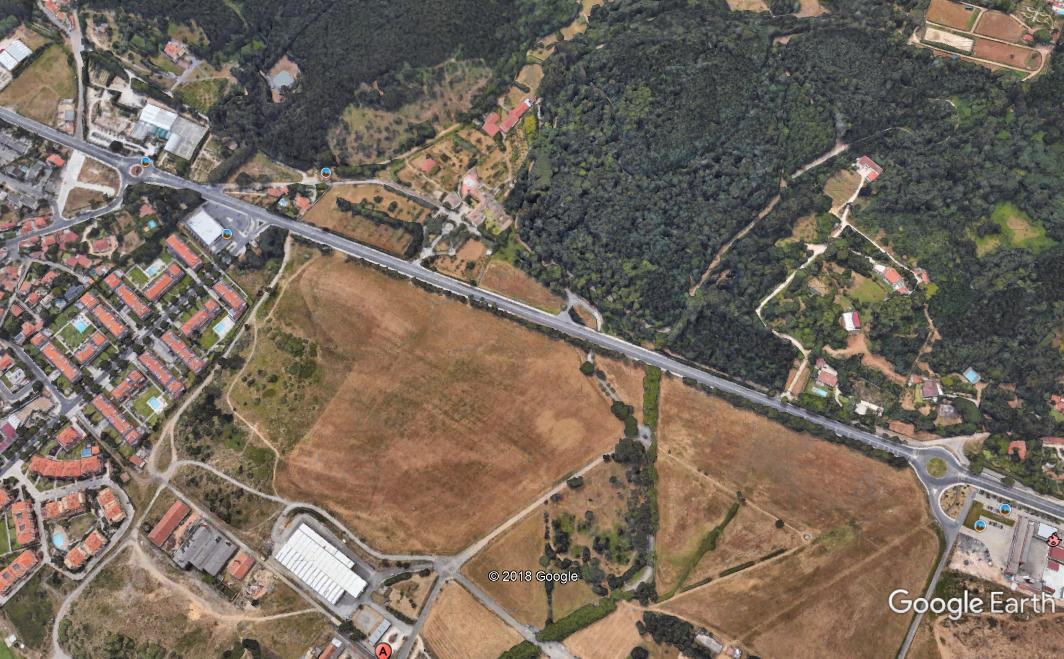 DISTÂNCIAS:
2100 m
1x
Ciclismo
INICIADOS
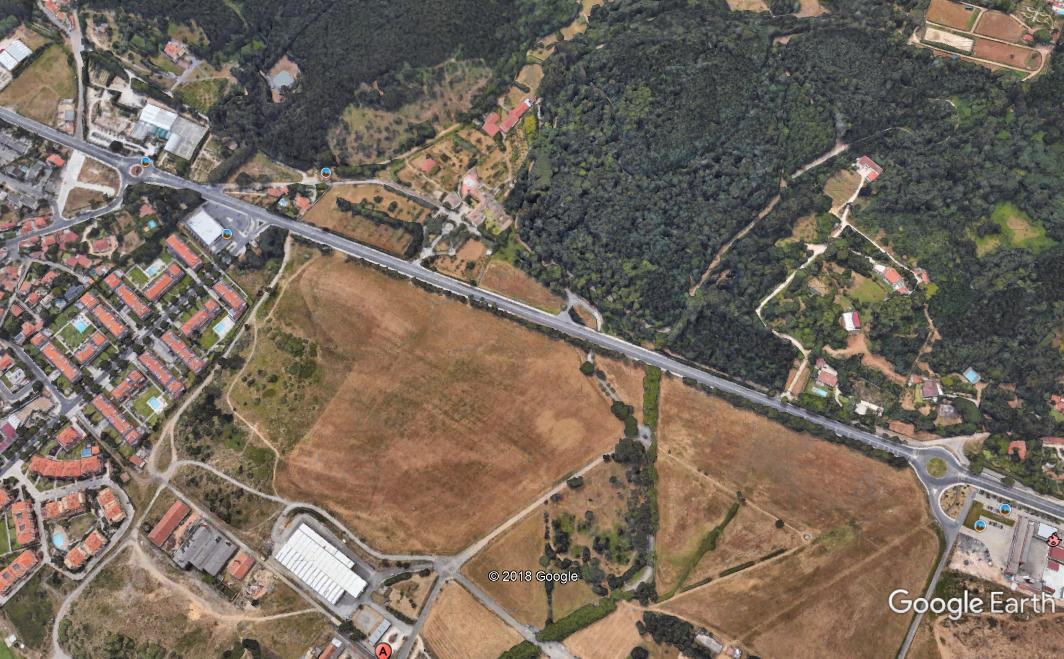 1ª Corrida 800m (1 volta) 2ª Corrida 800m (1 volta)
Partida 
Meta           
1ª Corrida
2ª Corrida
Transição
JUVENIS
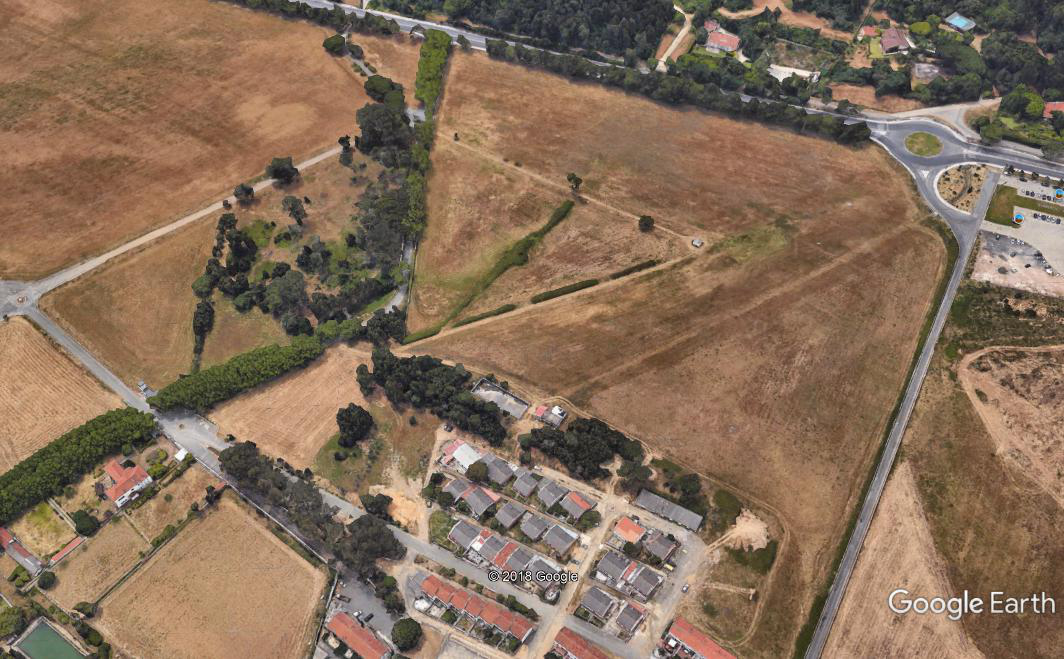 Meta
Partida
P. Transição
DISTÂNCIAS:
6200 m
2x
Ciclismo
JUVENIS
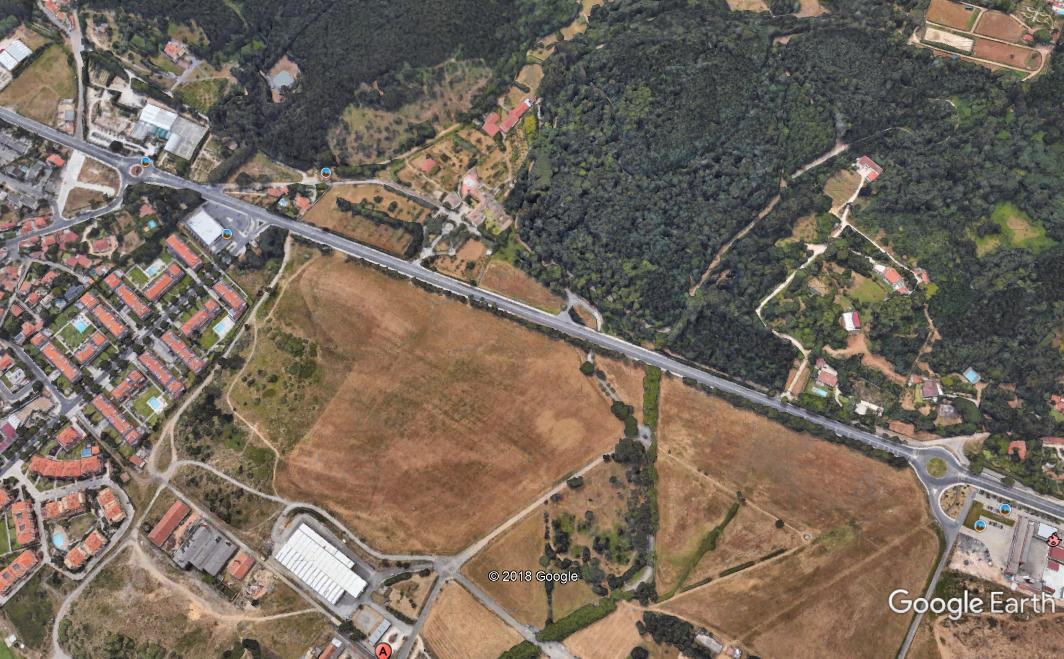 1ª Corrida 1600m (1 volta) 2ª Corrida 800m (1 volta)
Partida 
Meta           
1ª Corrida
2ª Corrida
Transição
+ 16 ANOS
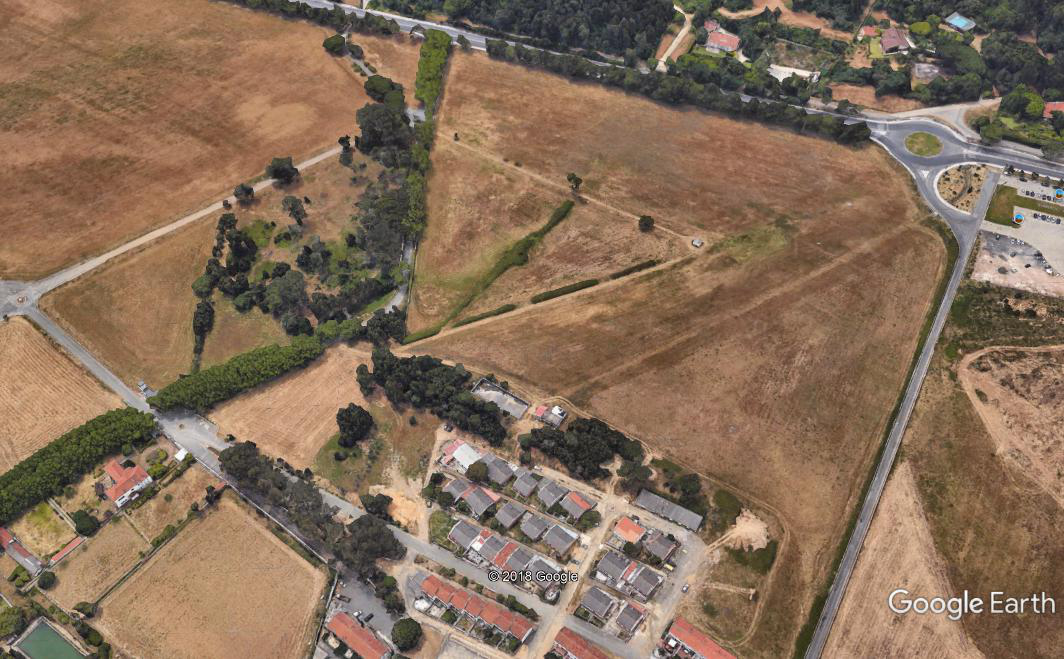 Meta
Partida
P. Transição
DISTÂNCIAS:
9300 m
3x
Ciclismo
+ 16 ANOS
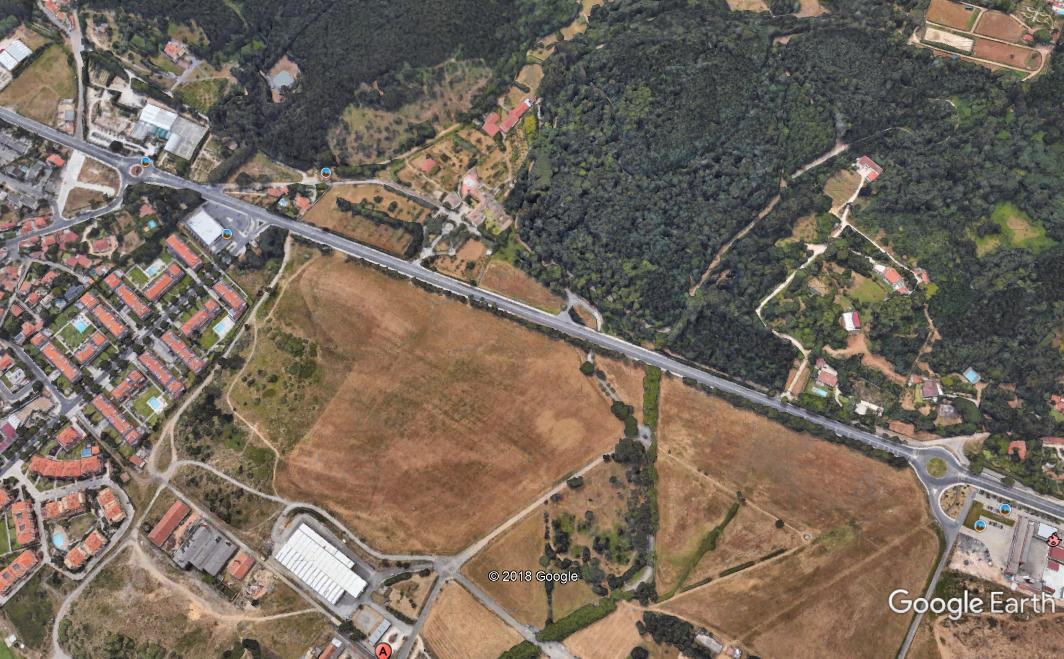